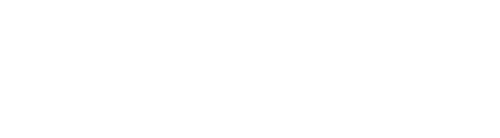 North Carolina Medicaid Transformation
Marci Morgenlander, MD MPH
Friday, May 10, 2019
Welcome to POPTOPs
Population Health Topics brought to you by the UNC Preventive Medicine Residency
Bringing population health  information to AHEC residents  in our state
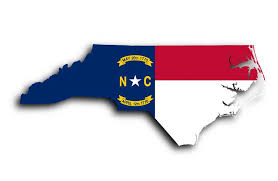 This project is made possible through an 
 AHEC Innovations Grant
[Speaker Notes: 2 fold purpose 1. increase pop health knowledge
                         2. increase awareness of preventive medicine as a specialty and UNC program in particular]
What is Preventive Medicine?
One of 24 recognized board specialties 
Definition from ACGME:  
the medical specialty which focuses on the promotion, protection, and maintenance of health and well-being and the prevention of disease, disability, and the premature death of individuals in defined populations
Quick definition:  population health practice.  
2  main settings:
Governmental public health
Health care management
9/23/2019
4
[Speaker Notes: Specialties: Aerospace, Occupational Medicine, Public Health/Gen. Prev Med
Subspecialties: Addiction Medicine, Clinical Informatics, Medical Toxicology, Undersea/Hyperbaric Medicine]
What is PM training?
2 years following one clinical year 
MPH or equivalent degree
Required rotations (ACGME)
4m total in individual patient care
2m in governmental public health
40+ competencies; 20+ milestones
At UNC, additional requirements
teaching
research
additional rotations specific to grant funding
electives
9/23/2019
5
Residency Mission
increase the number of appropriately trained, board-certified preventive medicine physicians (total and underrepresented minority) in practice in North Carolina and the nation;
increase access to quality primary care and population health practice in North Carolina and the nation; and
improve the quality of the preventive medicine workforce by ensuring competency-based evaluations of residents and annual data-driven program improvement
Definitions
Population health
health outcomes of a group of individuals and the distribution of defined outcomes within the group  (Donabedian, 1988)
Population health improvement/management
collective systems and policies that affect health care quality, access, and outcomes for a defined population  (Meiris, 2008)
Population medicine
design, delivery, coordination, and payment of high-quality health care services to manage the Triple Aim for a population, using the resources available within a health care system  (Lewis, 2014)
[Speaker Notes: Cost, quality, patient experience
Quadruple aim includes physician wellness]
Why Medicaid as a Population Health Topic?
[Speaker Notes: Brief interactive discussion of what is population health and why we chose this topic. 
Population Health Milestones in Graduate Medical Education (Duke, UNC, ECU, AAMC – CDC funded project on pop health in GME) was basis for our survey 
21/25 AHEC Residency Program Directors Responded , etc.]
NC Medicaid Agenda
Pertinence to Primary Care Residents
Medicaid History
Medicaid in NC
Current state
Transformation 
Take Home Points
Why should you as a resident care about Medicaid
1 in 5 Americans are covered by Medicaid
Medicaid recipients and the uninsured include our most vulnerable populations
Changes are occurring in the US and in NC. These changes will:
 affect the way you practice medicine.
 affect your paycheck.
affect the health outcomes of the patients you serve.
[Speaker Notes: Before we go further, let’s address a question that may have come to your mind: Why should I care?
About 73 million of 326 million Americans are covered by Medicaid (about 22 %); In NC 18% in 2017 (kff.org)
Medicaid doll 17% health care costs, third largest payer after private insurance and Medicare thus hugely affects delivery of healthcare.  Also important in NC due to reform happening right now! (https://www.statista.com/statistics/245347/total-medicaid-enrollment-since-1966/)]
[Speaker Notes: It is likely that if you practice primary care in NC, you will be taking care of patients covered  by Medicaid. Thus, as Medicaid goes, so goes your practice. This is actually a Medicare slide and we’ll talk about the difference, but the point remains that the demands of insurers to some extent determine what our days look like. 
Ask what they are experiencing right now in regard to Medicaid, or insurance coverage of their patients.]
History of Medicaid
Social Security Amendments of 1965
Title XIX of the Social Security Act
Established along with Medicare as a non-contributory entitlement program



(https://www.kff.org/medicaid/report/medicaid-at-50/)
[Speaker Notes: July 30, 1965, LBJ signed the SS Amendments of 1965 into law.]
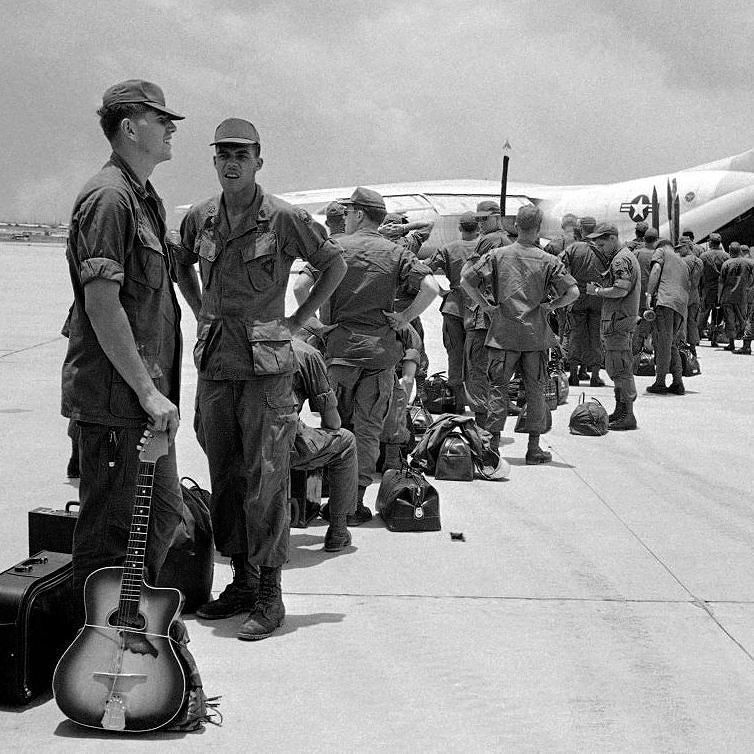 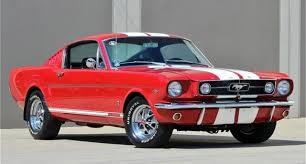 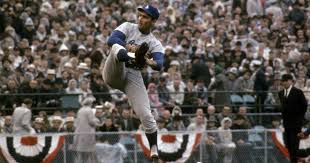 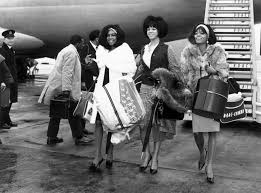 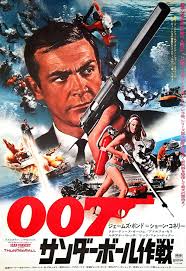 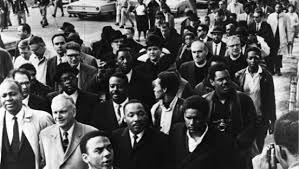 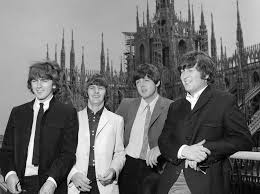 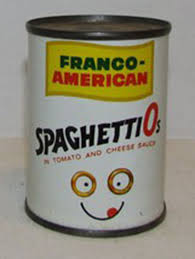 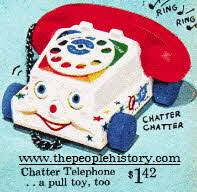 [Speaker Notes: Selma – Bloody Sunday March 7, 1965; Selma to Montgomery Marches
Sandy Koufax LA dodgers win world series
Beatles
Troops deployed to Vietnam
Supremes
Spaghettios and mustang; chatterphone and young sean connery as 007 in Thunderball]
History of Medicaid
“No longer will older Americans be denied the healing miracle of modern medicine” - LBJ
Medicare Part A elderly; hospital; payroll tax funded
Medicare Part B elderly; physician services ; premiums and general revenues
Medicaid low-income; physician services; state and federal partnership
https://www.asaging.org/blog/political-history-medicare
[Speaker Notes: Lest you think that healthcare reform is “new” Medicare came into being after more than half a century of debate over a national healthcare system, opposed by the AMA and a conservative Congress. One strategy employed by opponents was the label “socialized” medicine which raised associations with socialism in the era of the cold war.  In the 50s, focus shifted to the elderly-  high needs; had paid in to SS.  LBJ landslide elected – democratic congress – Wilbur Mills added Medicaid (attempt to cover another population that might be targeted in a “national “ healthcare plan – those who live in poverty. Review the differences (Medicare – universal, federal  Medicaid entitlement, federal and state partnership)  Now that we are clear on difference, we’ll  move on to Medicaid. (another fun fact, Medicaid contributes over $2billion annually to GME, Medicare 9.5 billion – another reason for residents to care about it!)]
50+ years of Medicaid
1965 -federal-state program to cover medical expenses for aged, blind, and disabled individuals and parents and dependent children receiving public assistance
1982 -adopted by all 50 states and DC
2018- after reforms and expansions covers healthcare and long term care for pregnant women, parents/children, people with disabilities, poor elderly (dual eligible), poor adults (post ACA)

https://www.kff.org/medicaid/report/medicaid-at-50/
[Speaker Notes: Medicaid – voluntary; state/fed; flexibility allow tailoring to needs but also source of tension and variability of care; needs based originally tied to AFDC (welfare) requirement; later decoupled , still using AFDC income cutoffs
Elderly and individuals with disabilities spending is disproportionate]
50+ Years of Medicaid
https://www.kff.org/report-section/medicaid-at-50-low-income-pregnant-women-children-and-families-and-childless-adults/
[Speaker Notes: EPSDT Early and Periodic Screening Detection and Treatment Program; HCBS Home and Community Based Services ; Katie Beckett or TEFRA Tax Equity and Fiscal Responsibility Act home care for kids 0-18 with complex care/long term disability; TANF Temporary Assistance for Needy Families decouples Medicaid from welfare ; SCHIP State Children’s Health Insurance Program Balanced Budget Act of 1997 block grant covers children with family income <200% poverty level; ACA , Patient Protection and Affordable Care Act 2010 Medicaid expansion to low income adults up to 138% FPL ($34,638 family of 4 2019; 100% $25,100)]
A Note on Medicaid Expansion
The ACA proposed expanding Medicaid to cover adults with incomes up to 138% of the FPL ($16,738 for single person household); this was ruled a state option rather than a requirement
As of 1/2019 36 states and DC have expanded Medicaid; 14 states have not
North Carolina is one of those which has not yet expanded Medicaid
Medicaid: The Move to Transform
Medicaid Managed Care
Establishment of CMMI
Social Security Act section 1115A Innovation Models
Quality Payment Program
[Speaker Notes: While intending to serve those most in need,  Medicaid had ballooned large, unwieldy, expensive. AND technological advances allowed different (better?) ability to track data.  The notion of MMC introduced in 1970s  some early demonstration projects showed flaws of low rates (and thus nonparticipation), fraud, poor access, poor quality; ACA established CMMI to examine payment and service delivery models; another function was to implement the Quality Payment Program authorized under MACRA (Medicare Access and CHIP Reauthorization Act of 2015) to provide physician incentives for quality care delivered to their populations
This represents a shifting focus to population health]
NC Medicaid Current State
As of 11/2018 
2 million North Carolinians covered by Medicaid (1 in 5)
Additional 103,000 covered by NC CHIP named Health Choice
$12.382 B Annual Spend
FMAP 67.12%
Operates as fee for service with state as payer
Care coordination through CCNC for physical health
“Carve Outs” for mental health, SUD, IDD paid through Local Management Entities 
PACE
[Speaker Notes: Across the country Medicaid payments and service delivery vary greatly because of the flexibility of the state/federal partnership. Let’s move from the backdrop of the national landscape into our own state 
Federal Medical Assistance Percentage (FMAP) – federal govt portion of state’s Medicaid expenses]
NC Medicaid –Transformation Background
NC General Assembly instructed NC DHHS to change NC’s current FFS structure to one that relies on managed care organizations (called Prepaid Health Plans or PHPs) to deliver care (Session Law 2015-245)
DHHS submitted 1115 waiver to CMS in 2016, amended waiver in Nov. 2017.
Waiver approved October 19, 2018.
[Speaker Notes: Explain “waiver” to the residents]
NC Medicaid
Legislation requires NC DHHS to contract with four statewide PHPs and up to 12 regional PLEs to cover 6 regions. PHPs could be either:
Commercial plans (eg commercial HMOs), or Provider Led Entities (PLEs)* that are controlled by North Carolina providers for standard plans 
LME/MCOs are authorized to serve as the PHP for the tailored plans 
* PLEs are similar in concept to ACOs. For PLEs a majority of voting members of the governing body must be NC physicians, PAs, NPs, or psychologists, at least 25% whom must have received Medicaid reimbursement sometime in last 24 months.
[Speaker Notes: Prepaid health plan: Standard covers physical, behavioral pharmacy services
Tailored includes IDDs/foster care
We’ll come back to standard plans/tailored plans in a moment]
NC Medicaid
NC DHHS issued RFP for PHPs 8/9/2018 ; began accepting proposals 10/12/2018
Eight organizations submitted plans:
Aetna
AmeriHealth Caritas North Carolina 
BCBSNC Healthy Blue
Carolina Complete Health (partnership between Centene and NC Medical Society, NC Community Health Center Assoc)
My Health by Health Providers (partnership of 12 NC hospital/health systems)
Optima Health, part of Sentara
United Health Care
WellCareHealth Plans
[Speaker Notes: Cone part of My Health]
NC Medicaid- And the Winners Are…
Announced  2/4/2019
4 statewide PHPs 
AmeriHealth Caritas North Carolina, Inc.
Blue Cross Blue Shield of North Carolina, Inc.
United Healthcare of North Carolina, Inc.
WellCare of NC, Inc.
1 Regional PLE
Carolina Complete Health (Regions 3 & 5)
NC Medicaid Regions
[Speaker Notes: Cone is in Region 2 – Guilford County (phase 1 rollout)]
NC Medicaid Transformation Vision
“To improve the health of North Carolinians
through an innovative, whole-person centered,
and well-coordinated system of care
that addresses both medical and
non-medical drivers of health.”
							- Mandy Cohen, MD MPH
							   NCDHHS Secretary
NC Medicaid Waiver Highlights
2 phase implementation of managed care standard plans in November 2019/Feb. 2020
Incorporation of delivery system innovations
Behavioral Health Integration, Tailored Plans, Specialized Health Homes
Opioid Strategy (including outpatient coverage and increased access to inpatient/residential treatment)
Healthy Opportunities Pilots (2-4 regions will work on most cost effective ways to deliver care with focus on SDH of housing, food insecurity, transportation, employment, interpersonal safety)
NC Medicaid Waiver Highlights
Evaluation
3rd party evaluation of health outcome metrics at midpoint and endpoint of 5 year demonstration period
Budget Neutrality
First set of activities finalized with continuing negotiation on pending issues 
Uncompensated care pool for Tribal providers
Innovation Workforce Fund
Behavioral Health Home Capacity Building Funds
[Speaker Notes: Members of Native American tribes are exempt from individual mandate, thus provided care is “uncompensated”- waiver requests monies to compensate care providers
Loan Repayment for those filling Medicaid care gaps
Funds for health home care management for IDD/significant behavioral health needs]
Beneficiaries
Summer 2019
Eligible beneficiaries will receive welcome packets with information on enrollment/choosing PHPs
July-September 2019
Beneficiaries in regions 2 and 4 scheduled for Phase 1 (to begin November 2019) will choose PHPs
September 2019
Beneficiaries who did not choose a PHP will have one auto-assigned based on a DHHS algorithm
Beneficiaries may change provider for no cause within 90 days and twice a year with cause
[Speaker Notes: What will this look like to the beneficiaries? Best case scenario, everyone keeps same provider and has same or better coverage.  Worst case scenario, many with unstable housing, low health literacy or other barriers don’t enroll and are auto enrolled in a PHP to which their usual provider is not contracted.]
Beneficiaries
All services covered under FFS Medicaid will be covered under managed care, thus coverage should be equal or expanded.
Providers
Previously Medicaid/Healthchoice providers  enrolled in NC Tracks, submitted claims and were paid directly by the department
Providers will still enroll in NC Tracks but will contract with PHPs (beginning June 2019), submit claims, and receive payments through them 
State role will be credentialing providers and overseeing PHP quality and timely payments
[Speaker Notes: What will this look like from provider perspective? 
Providers will enroll in NC Tracks and contract with PHPs as they now contract with commercial health insurance plans.  
When deciding which PHPs to contract with, practices should pay attention to the rate floor and know the provisions for incentive payments if they choose to meet the criteria to participate as an AMH]
Providers
PHPs will continue to reach out to practices to ensure required network adequacy
PHPs may not exclude provider from network unless provider is not credentialed, fails to meet requirements or refuses the PHP network rates
DHHS mandates rate floor will be 100% current FFS payments; PHP/provider may negotiate different rates
Providers
Efforts to reduce administrative burden
Centralized, uniform credentialing with single electronic application
State approved contracts and standard language for PHP/provider negotiations
Single formulary across PHPs
Providers
Retained focus on care management with PHPs and AMH sharing responsibility

DHHS will provide ongoing education and training for Medicaid providers
Take Home Points
Medicaid is an entitlement program administered as a state/federal partnership to cover long term care and medical expenses for the aged, blind, disabled, pregnant women, low income elderly, parents and  children
North Carolina Medicaid Transformation will change the reimbursement model from FFS to value based payment with a focus on population health
Newly trained primary care physicians should be aware that they are entering practices with changing reimbursement and delivery models
[Speaker Notes: So be alert!]
Resources
https://www.ncdhhs.gov/assistance/medicaid-transformation/proposed-program-design
https://www.kff.org/medicaid/report/medicaid-at-50/
http://www.ncmedsoc.org/nc-dhhs-sec-mandy-cohen-explains-medicaid-transformation-waiver/
http://www.shepscenter.unc.edu/download/17761/
Acknowledgements
Special thanks to :
Pam Silberman, JD DrPH
Professor and the director of the Executive Doctoral Program in Health Leadership in the Department of Health Policy and Management in Gillings School of Global Public Health
Roxane Townsend, MD
Managing Principal, Health Management Associates
Thank You!
University of North Carolina Preventive Medicine Residency Program
https://www.med.unc.edu/fammed/education/prevmed/